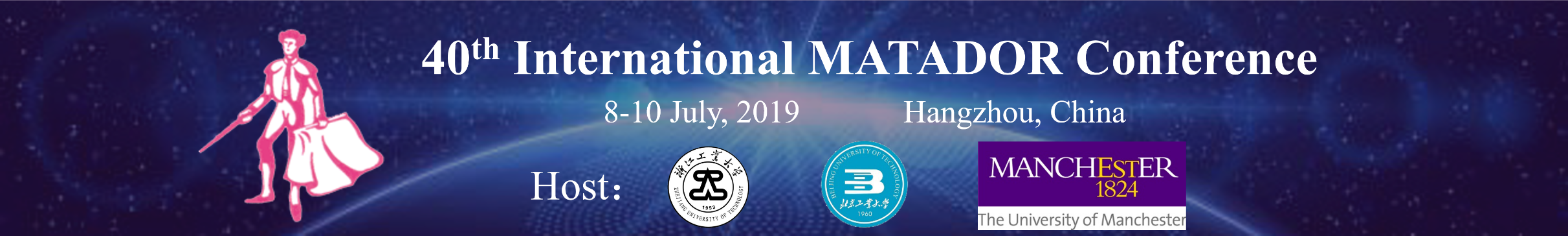 XXXXXXXXXX
Y. Hu1,2, xxx1,  J.H. Yao1,2*
1. Institute of Laser Advanced Manufacturing, Zhejiang University of Technology, Hangzhou, 310014, China; 
2. Zhejiang Provincial Collaborative Innovation Center of High-end Laser Manufacturing Equipment, Hangzhou, 310014, China
Corresponding author E-mail: xxx
Abstract
Beginning typing abstract…
Experimental
Conclusions
Results and Discussion
References